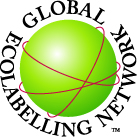 Ecolabelling according to ISO 14024Role in the formation of green markets and in the field of public procurement.
Mr Björn-Erik LÖNN|Chairperson
 Global Ecolabelling Network, GEN
Contents
ISO : Types of environmental statements (ecolabels)
Characteristics of Type 1-ecolabels
Market value
Product groups
About GEN
International cooperation - MRA
The Global Ecolabelling Network | www.globalecolabelling.net
Types of Ecolabelling
There are different types of Ecolabels:
ISO Type I (=ecolabels), Type II (=claims), Type III (=EPD, environmental product declaration).
Other programs and associated labels developed by governments, retailers, and manufacturers for consumers/purchasers. (i.e. energylabel in EU; based on Ecodesign-directive)

What are Type 1- ecolabels?
Ecolabels identify products and services that are more environmentally preferable than their traditional alternatives. Only for the best !

What makes an ecolabel credible?
Credible ecolabels address impacts across the entire life cycle (LC) of a product or service; are awarded by an impartial third-party certification; and are multi-attribute (i.e. address more than one area of potential impact in a LC-perspective).
The Global Ecolabelling Network | www.globalecolabelling.net
Definition of Type 1 ecolabel
ISO 14024 (2018) Clause 3.1:
Type I environmental labelling programme

Voluntary, multiple-criteria-based third party programme that awards a licence which authorizes the use of environmental labels on products indicating overall environmental preferability of a product within a particular product category based on life cycle considerations
The Global Ecolabelling Network | www.globalecolabelling.net
Type I Ecolabels in the market
Key Attributes:
Voluntary, market-based tools for both B2C & B2B.
Address multiple environmental criteria across the entire product life cycle.
Based on a transparent, collaborative standard development process involving external stakeholders (e.g. government, industry, academia, NGOs, consumer groups etc.). 
Credible by independent verification of products and services.

Confidence & Clarity:
Clearly identify environmental leadership products.
Help consumers quickly navigate to select genuinely greener products.
Help procurer officers to consider most relevant environmental issues.
Ecolabelled products are already independently audited against a scientifically robust, public environmental leadership standard. = Good enough as proof in GPP.
Standardized definition of green that is scientifically robust.
The Global Ecolabelling Network | www.globalecolabelling.net
Ecolabelled productsin the Nordic Swan Ecolabel
Large product categories: Furniture, Textiles, Building chemicals
Consumer interest: Handdishwashing liquids, Cosmetics, Tissue paper, Diapers
B2B (GPP included): Office machines, Laundry services, Printing houses, Conference hotels
Raw materials: Fuels, Building panels, Printing paper
The Global Ecolabelling Network | www.globalecolabelling.net
Ecolabelled productsExamples among other GEN members
One product category: Building materials (India), Office electronics (TCO Development), Dairy products (Sri Lanka)
B2B/GPP-focus: Korea, Chinese Taipei, UL Ecologo
Consumer perspective: HongKong, Russia (EcoLeaf), Good Environmental Choice (Sweden)
Broad spectre: Blue Angel (Germany), EU Ecolabel, Nordic Swan
The Global Ecolabelling Network | www.globalecolabelling.net
GEN: Who We Are & What We Do
Non-profit network of  35 Type I ecolabelling organizations around the world established in 1994.

Working to improve, promote, and develop the ecolabelling of products and services on a global scale. 

Advocate on behalf of Type I ecolabels on international stage and articulate the distinctions between Type I ecolabels and other, less credible ‘green’ marks. 

Help government officials, retailers, and consumers understand that not all environmental labels are created equal.
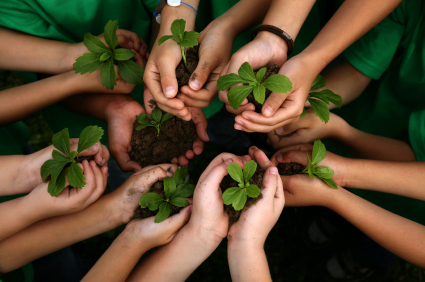 The Global Ecolabelling Network | www.globalecolabelling.net
Who is the Global Ecolabelling Network?
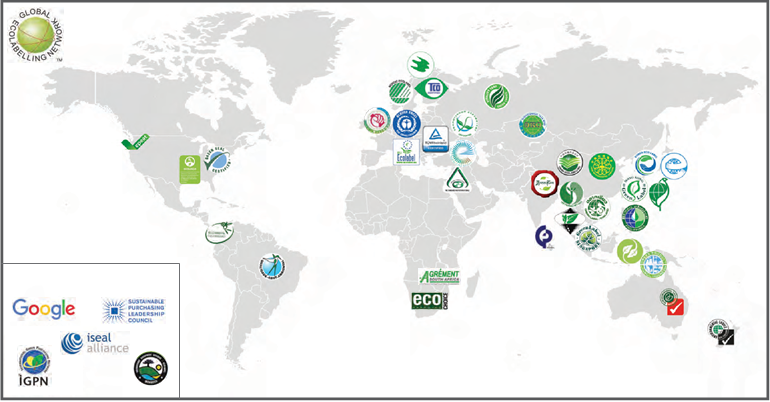 9
GENICESGEN’S Internationally Coordinated Ecolabelling System
Multilateral approach toward mutual recognition (MR agreements).

Based on ISO 17065 and ISO 14024.

Involves application, preliminary docu-mentation review, peer review, and site visit.

Similar to accreditation, assures other members that member organization has good procedures and processes. 

More than 90 % of all GEN members have undergone the GENICES process.
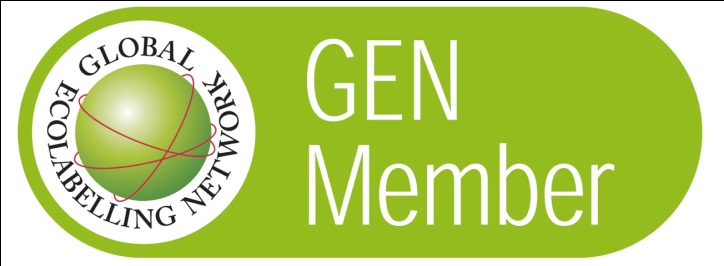 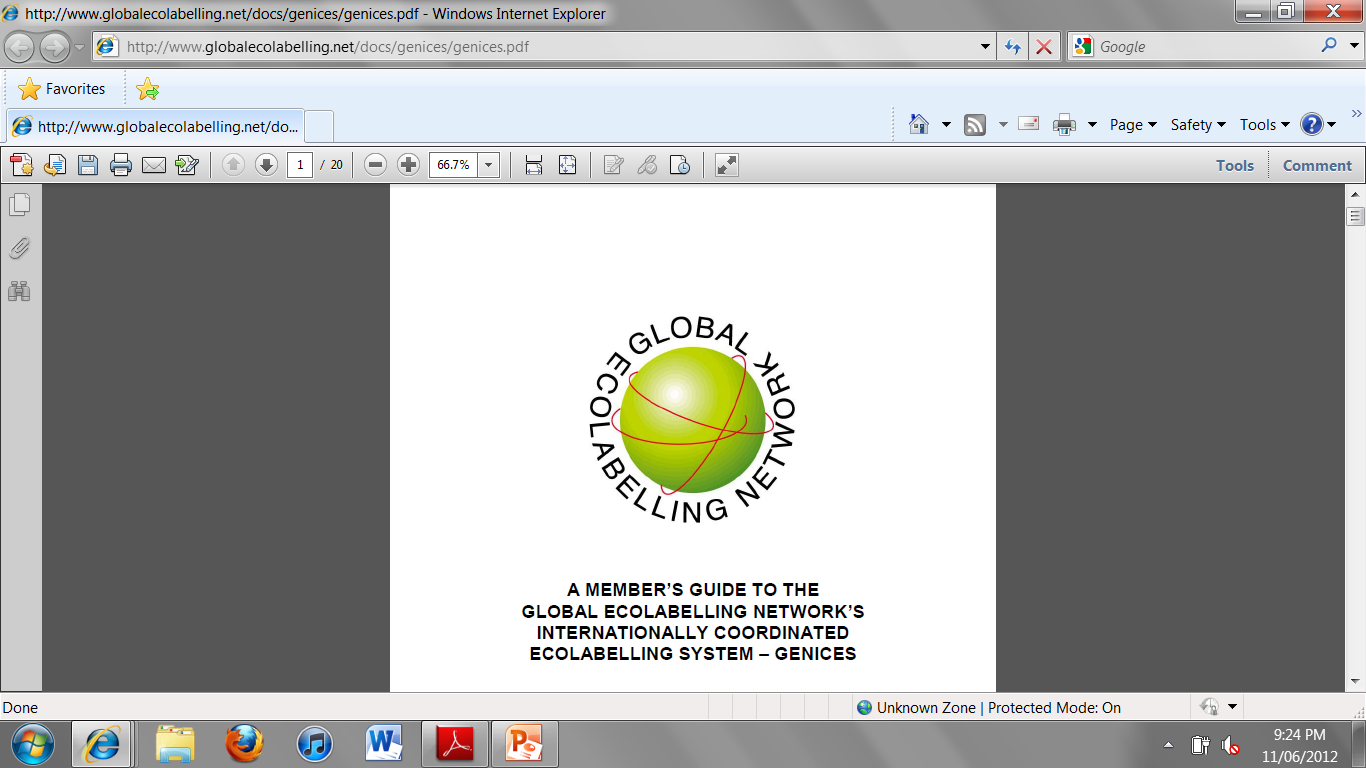 The Global Ecolabelling Network | www.globalecolabelling.net
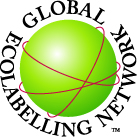 Thank you !
For More Information | www.globalecolabelling.net
Contact Us | gensecretariat@gmail.com